fup
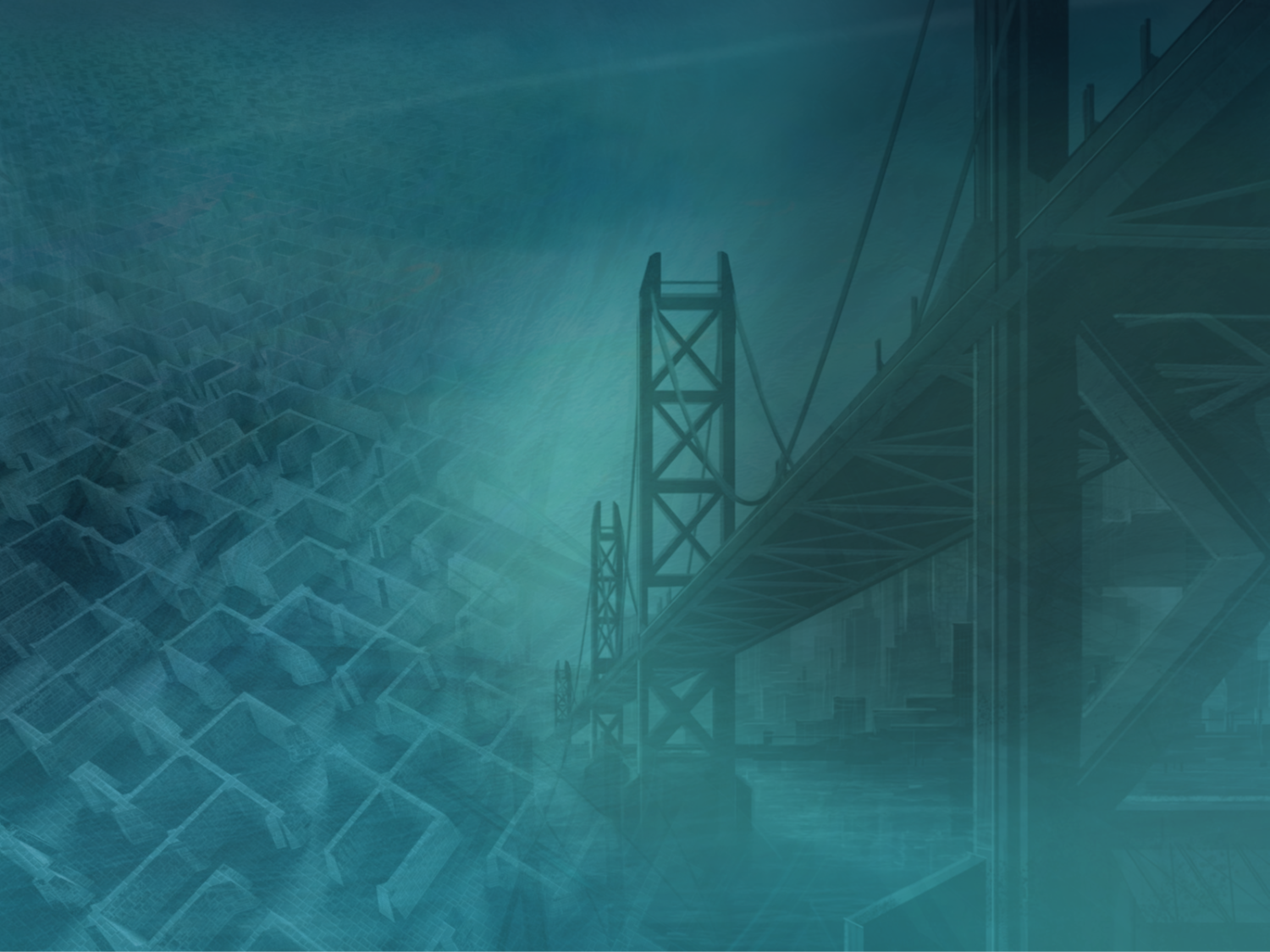 eller
fakta
Hvad tror du personen laver?
?
?
?
?
?
?
fakta
fakta
fakta
fakta
fakta
fakta
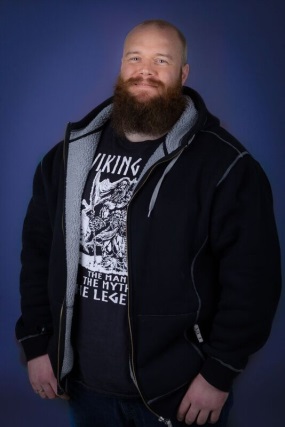 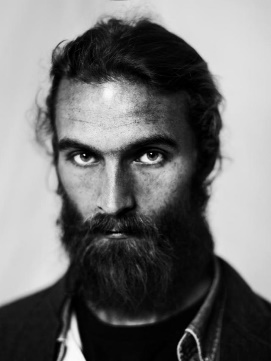 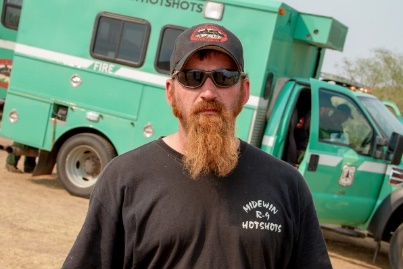 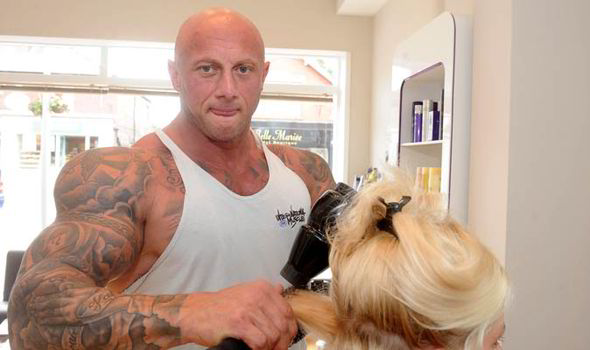 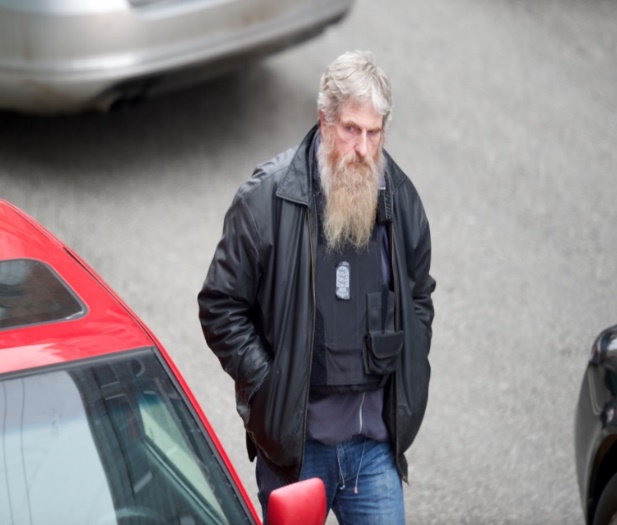 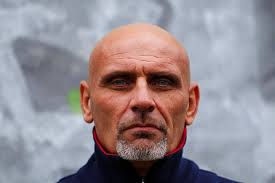 Politibetjent
Pædagog
Model
Frisør
Brandmand
Eks rocker